Objetivo General
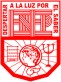 Fortalecer el programa académico de la ENEP, a través de la planeación prospectiva para el logro de las metas compromiso planeadas al 2023 sobre el desarrollo de la investigación, el seguimiento, evaluación, innovación educativa, dominio académico, profesionalización, movilidad académica, gestión institucional, certificación del idioma inglés y en las TIC, certificaciones y acreditaciones institucionales con impacto en el perfil de egreso de los alumnos y la consolidación del perfil de los docentes.
ENEP-PISGC-D-02
V01/012020
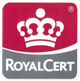 Objetivos Estratégicos
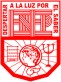 1.	Profesionalización académica
Fortalecer la habilitación de la planta docente mediante la innovación pedagógica, al promover espacios de mejora para procesos como actualización, capacitación y movilidades e intercambios  académicos que propicien el desarrollo de proyectos de investigación para la creación de CA, así como la obtención de habilitación docente que impacte en la formación de PTC con el perfil deseable de PRODEP.
2.	Dominio académico
Incrementar el dominio en alumnos y docentes del plan de estudios vigente a través de un seguimiento y aplicación de los programas institucionales como proyectos de investigación, certificaciones y acreditaciones de procesos académicos y administrativos y el manejo de un segundo idioma y TIC, todo con la finalidad de impactar en el perfil de egreso y en la actualización y seguimiento de los egresados de la institución.
ENEP-PISGC-D-02
V01/012020
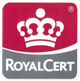 Objetivos Estratégicos
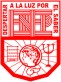 3.	Atención a estudiantes
Fortalecer el perfil de egreso del alumnado mediante la investigación y la retroalimentación de los egresados y programas enfocados en procesos de tutorías y asesorías, intercambios y movilidades académicas así como en certificación en un segundo idioma y las TIC, promoviendo su participación en diversas actividades de difusiones tanto académicas como culturales.
4.	Gestión Institucional
Fortalecer el servicio brindado por la ENEP a toda la comunidad educativa a través de espacios de capacitación y actualización así como la modernización de la infraestructura física y tecnológica con que cuenta la institución para el trabajo académico que impacte en la conformación del perfil de egreso de los alumnos todo en un marco de transparencia y rendición de cuentas.
ENEP-PISGC-D-02
V01/012020
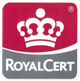